chapter 10
athenaze – grk 101
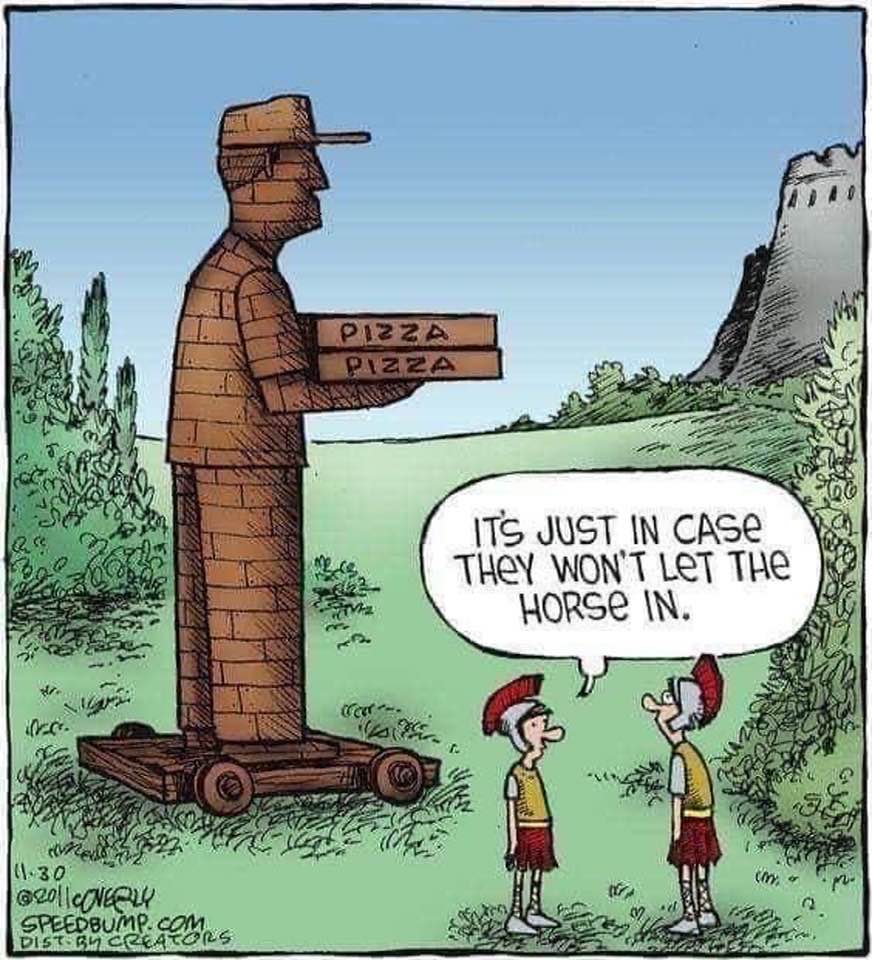 Future Grid
λαλῶμεν ἑλληνιστί
ἔχω principal parts
ἔχω, ἕξω/σχήσω, ἔσχον
ποιέω, ___?___, ἐποίησα
Vocab
πῶς ἔχεις;
ἔχω καλῶς/κακῶς/μέσως
τήμερον =
αὔριον =
χαίρετε ὦ μαθηταί κτλ (κτλ. = καὶ τὰ λοιπὰ, “etc.”)
ὦ ___· πῶς ἔχεις τήμερον;
ὦ ___· πῶς ἕξεις αὔριον;
ἕξω καλῶς/κακῶς/μέσω
οὐκ οἶδα, ὦ διδάσκαλε
τί ποιεῖς τήμερον; πότερον...
μανθάνεις, ἢ
ἀναγιγνώσκεις, ἢ
ἐσθίεις
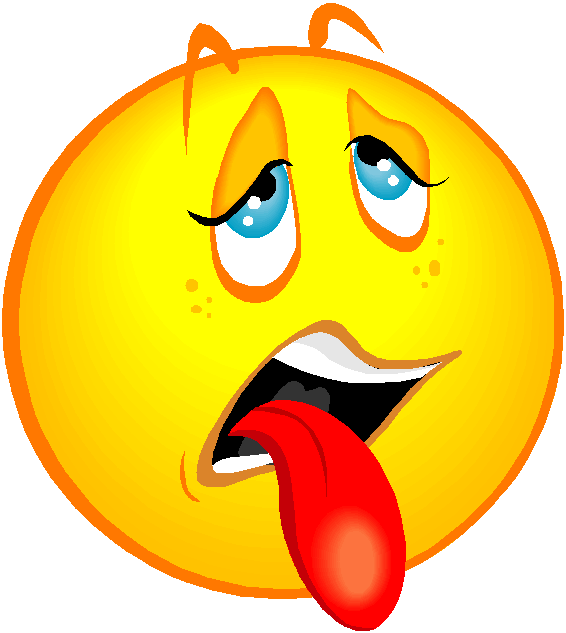 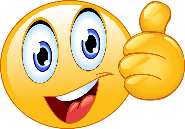 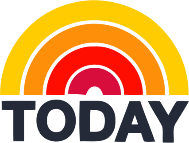 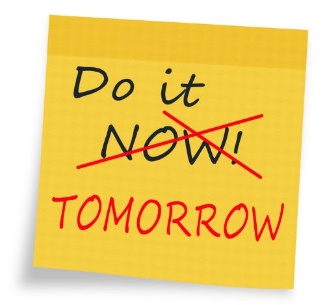 Παιδεύω, principle parts 1st 3 of 6)
λύω (present system)
λύσω (future act/middle system)
ἔλυσα (aorist [simple past] act/middle system)
λέλυκα (perfect act system)
λέλυμαι (perfect mid/passive system)
ἐλύθην (aorist passive system)
Types of Future, Stem and Endings...
Regular Sigmatic Future
Other Future
λύω λύσω
Double-consonant sigmatic
πέμπω πέμψω (= πέμ-πσ-ω)
Sigmatic with consonant (δ, τ, θ, ζ)
σπεύδω σπεύσω
Contract verbs
φιλέω φιλήσω
τιμάω τιμήσω
θεάομαι θεάσομαι (-ᾱ-)
Special -ίζω verbs
κομίζω κομιῶ (ε-contr)
Deponent future
ἀκούω ἀκούσομαι
Mix-and-matches, irregulars
βαδίζω βαδιοῦμαι
γίγνομαι γενήσομαι
βοάω βοήσομαι
εὑρίσκω εὑρήσομαι
ἔχω ἕξω/σχήσω
To be continued…
Βάλλω (throw), κάμνω (be/become tired), ἔρχομαι (go)
(Semi-)Irregular Future
ἔρχομαι “go”
ἔρχομαι “go”
λαλῶμεν ἑλληνιστί (Let’s speak Greek!)
τί ποιεῖς νῦν (“right now,” present time, present tense); πότερον...
τὴν σφαῖραν βάλλεις, ἢ
ἔρχει πρὸς τὸ ἄστυ, ἢ
οὐ ποιήσεις οὐδέν· κάμνεις γάρ
καὶ αὔριον· τί ποιήεις (fut time and tense);
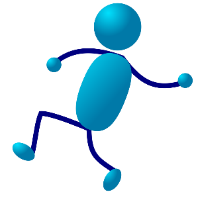 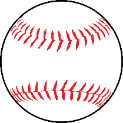 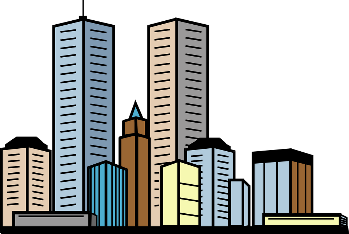 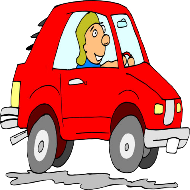 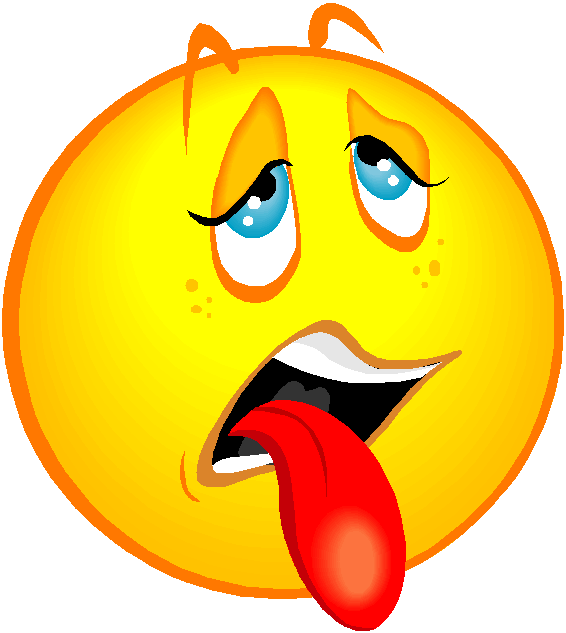 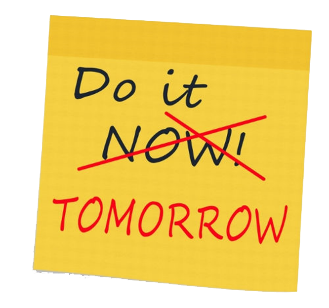 λαλῶμεν ἑλληνιστί
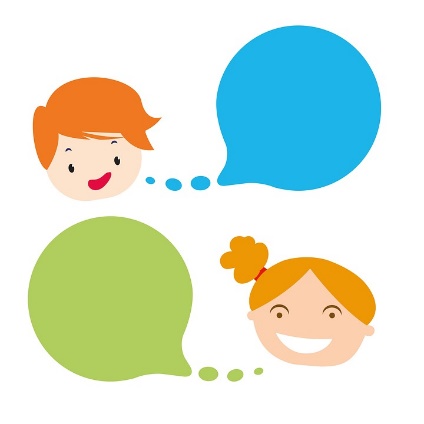 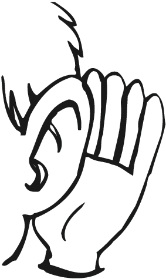 τί ποιεῖ ὁ βασιλεύς;
ἄγγελος, -ου, ὁ
ἀκούω ἀκούσομαι ἤκουσα
λόγος, -ου, ὁ
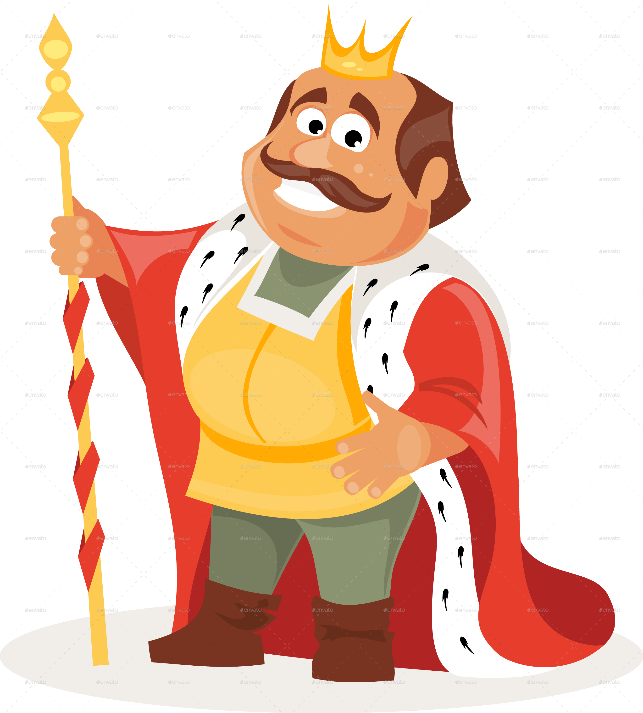 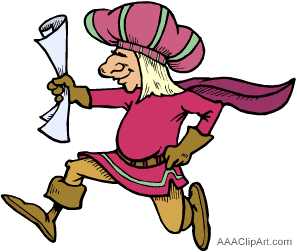 λαλῶμεν ἑλληνιστί
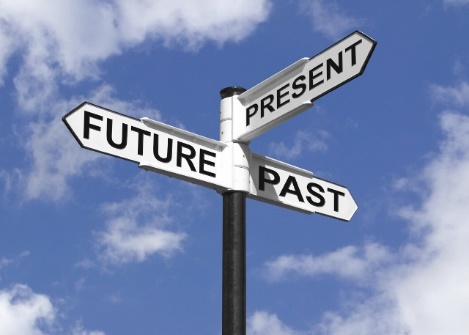 τίνες εἰσὶ
αἱ τότε;
αἱ νῦν;
αἱ ἔπειτα;
λαλῶμεν ἑλληνιστί
Impersonal Verbs
Infinitve Phrases
ἔξεστι (+ dative)
δεῖ (+ acc.)
καιρός ἐστι
(οὐ) δυνατόν ἐστι
τὴν σφαῖραν βάλλειν, ἢ
ἔρχεσθαι πρὸς τὸ ἄστυ, ἢ
Question words
ἆρα
ποῖ
πόθεν
πότε
ποῦ
πῶς
τί; τίς/τί;
λαλῶμεν ἑλληνιστί
πότερον ἔξεστί τινι / δεῖ τινα / καιρός ἐστι / δυνατόν ἐστι
τὴν σφαῖραν βάλλειν, ἢ
ἔρχεσθαι πρὸς τὸ ἄστυ, ἢ
ἆρα εἶ ὡς
σώσουσα τὸν παῖδα;
θεᾱσομένη τὰς τραγουδίας;